Oct 2020
4x EHT-LTF sequence
Slide 1
Jinyoung Chun, LG Electronics
Oct 2020
R1: Changes
We updated 4x EHT-LTF sequence with the updated MRU sets
12 sets for 2*996+484 are removed and 2*996 shall not straddle in two 160MHz. [1]
So the best coefficients, which consists of 20MHz units of 4x HE-LTF sequence, are changed as below. Then the worst PAPR is 9.09dB.

Updated HE-based sequence
EHTLTF-2036, 2036 = {LTF80MHz_1st_4x, 23 zeros, LTF80MHz_2nd_4x, 23 zeros, LTF80MHz_3rd_4x, 23 zeros, LTF80MHz_4th_4x}
LTF80MHz_1st_4x = {LTF80MHz_left_4x_1, -LTF80MHz_left_4x_2, 0, LTF80MHz_right_4x_1, LTF80MHz_right_4x_2}
LTF80MHz_2nd_4x = {LTF80MHz_left_4x_1, LTF80MHz_left_4x_2, 0, -LTF80MHz_right_4x_1, LTF80MHz_right_4x_2}
LTF80MHz_3rd_4x = {LTF80MHz_left_4x_1, -LTF80MHz_left_4x_2, 0, -LTF80MHz_right_4x_1, -LTF80MHz_right_4x_2}
LTF80MHz_4th_4x = {-LTF80MHz_left_4x_1, -LTF80MHz_left_4x_2, 0, -LTF80MHz_right_4x_1, LTF80MHz_right_4x_2}
LTF80MHz_left_4x_1=  LTF80MHz_left_4x(1:250), LTF80MHz_left_4x_2= LTF80MHz_left_4x(251:500),
LTF80MHz_right_4x_1= LTF80MHz_right_4x(1:250), LTF80MHz_right_4x_2= LTF80MHz_right_4x(251:500)
LTF80MHz_left_4x and LTF80MHz_right_4x are same as in 11ax.
Slide 2
Jinyoung Chun, LG Electronics
Oct 2020
Conclusion
We listed the worst PAPRs per (M)RU in multi-stream. 
All PAPRs are less than Data’s one 
     and most are under 9dB.
Only 2 MRUs has 9.09dB worst PAPR.
The detail PAPRs are in Appendix.






There are some proposals with new sequence [2,3] with a little lower worst PAPR. But we prefer to reuse HE-LTF sequence since 4x LTF is the longest sequence that has a good performance, and 11be reuses HE-LTF sequences for 80/160MHz PPDU and even 1x LTF for 320MHz PPDU.
Slide 3
Jinyoung Chun, LG Electronics
Oct 2020
Reference
[1] IEEE802.11-20/0566r63, “Compendium of straw polls and 
potential changes to the Specification Framework Document”
[2] IEEE802.11-20-1073r3, “4x EHT-LTFs Sequences Design”
[3] IEEE802.11-20-1216r5, “4x 320MHz EHT-LTF-Design”
Slide 4
Jinyoung Chun, LG Electronics
Oct 2020
Straw poll 1
Do you agree to add the below text in SFD? 
In 320MHz transmission, 4x EHT-LTF sequence is given as below.
EHTLTF-2036, 2036 = {LTF80MHz_1st_4x, 23 zeros, LTF80MHz_2nd_4x, 23 zeros, LTF80MHz_3rd_4x, 23 zeros, LTF80MHz_4th_4x}
LTF80MHz_1st_4x = {LTF80MHz_left_4x_1, -LTF80MHz_left_4x_2, 0, LTF80MHz_right_4x_1, LTF80MHz_right_4x_2}
LTF80MHz_2nd_4x = {LTF80MHz_left_4x_1, LTF80MHz_left_4x_2, 0, -LTF80MHz_right_4x_1, LTF80MHz_right_4x_2}
LTF80MHz_3rd_4x = {LTF80MHz_left_4x_1, -LTF80MHz_left_4x_2, 0, -LTF80MHz_right_4x_1, -LTF80MHz_right_4x_2}
LTF80MHz_4th_4x = {-LTF80MHz_left_4x_1, -LTF80MHz_left_4x_2, 0, -LTF80MHz_right_4x_1, LTF80MHz_right_4x_2}
LTF80MHz_left_4x_1= LTF80MHz_left_4x(1:250), 
LTF80MHz_left_4x_2= LTF80MHz_left_4x(251:500),
LTF80MHz_right_4x_1= LTF80MHz_right_4x(1:250), 
LTF80MHz_right_4x_2= LTF80MHz_right_4x(251:500)
LTF80MHz_left_4x and LTF80MHz_right_4x are same as in 11ax.

Y/N/Abs
Slide 5
Jinyoung Chun, LG Electronics
Oct 2020
Appendix
PAPR results in RUs with multi-stream
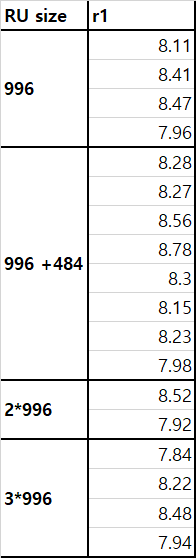 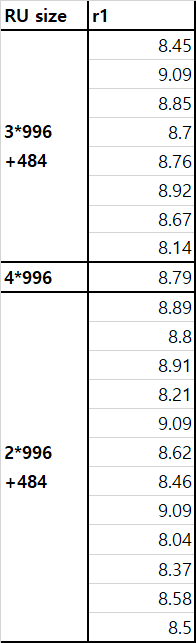 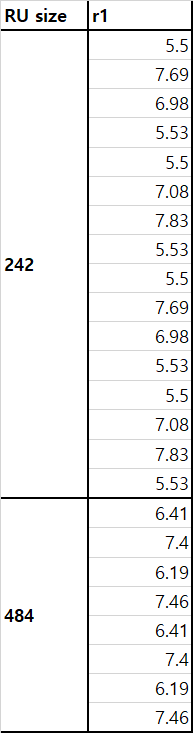 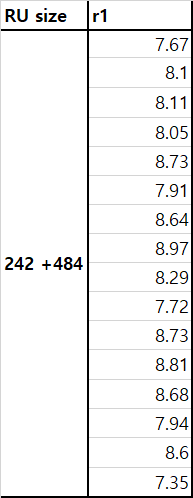 Slide 6
Jinyoung Chun, LG Electronics